ИТОГОВЫЙ ИНДИВИДУАЛЬНЫЙ ПРОЕКТ 
ТЕМА: ЗЕЛЁНЫЙ ЧАЙ.
Актуальность
         Чай напиток- всемирно известный, вкуснейший а также целебные напиток безусловно термин « чаепитие» мгновенно пораждает большое количество славных ассоциаций.
                    Проблема :   большинство людей не знает о  правильном заваривание зелёного чая
Цель проекта
Узнать о свойствах зелёного чая
Задачи : 
Узнать историю чая.
Узнать как производится чай.
Ознакомиться с составом зелёного чая
Узнать правильное заваривание чая
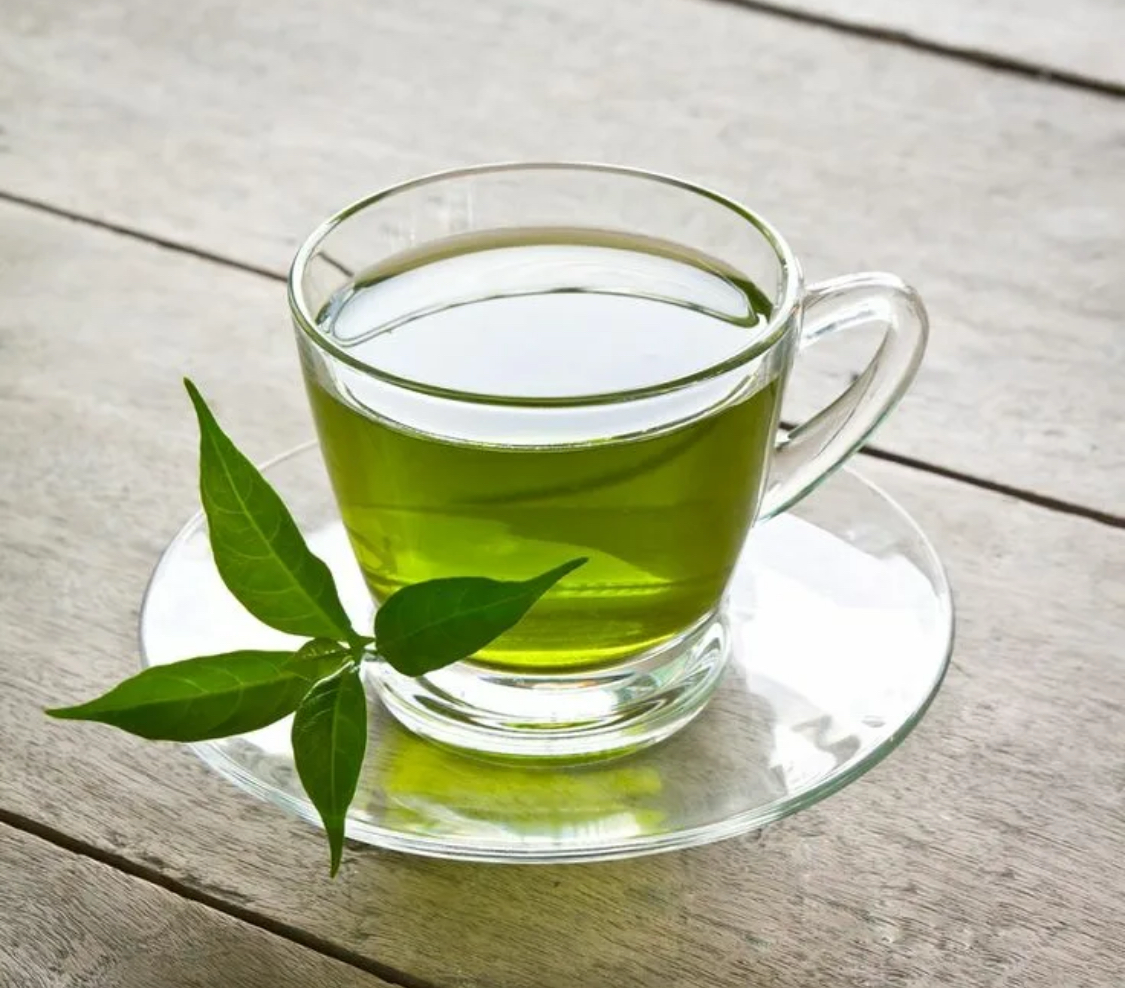 Гипотеза:
Зелёный чай полезен при заболеваниях дыхательных путей
Прием зелёного чая более трёх чашек может быть вреден для здоровья
Зелёный чай замедляет строение организма  
 
Объект исследования: зелёный чай.
Предмет исследования: исследование
Методы исследования: интернет ресурсы, анкетирование
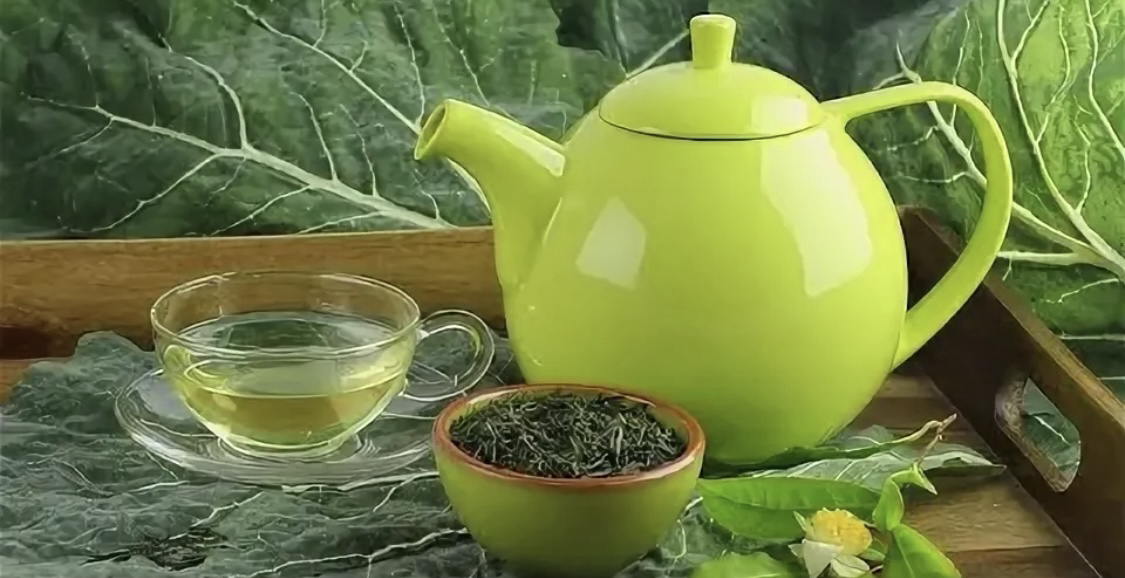 Как появился  зелёный чай. 
С появлением зелёного чая связано много легенд.
Наслаждаться зелёным чаем-целебным напитком, это стал  любимый чай в некоторых странах. Сейчас мы его пьем благодаря китайскому народу.
Производство чая
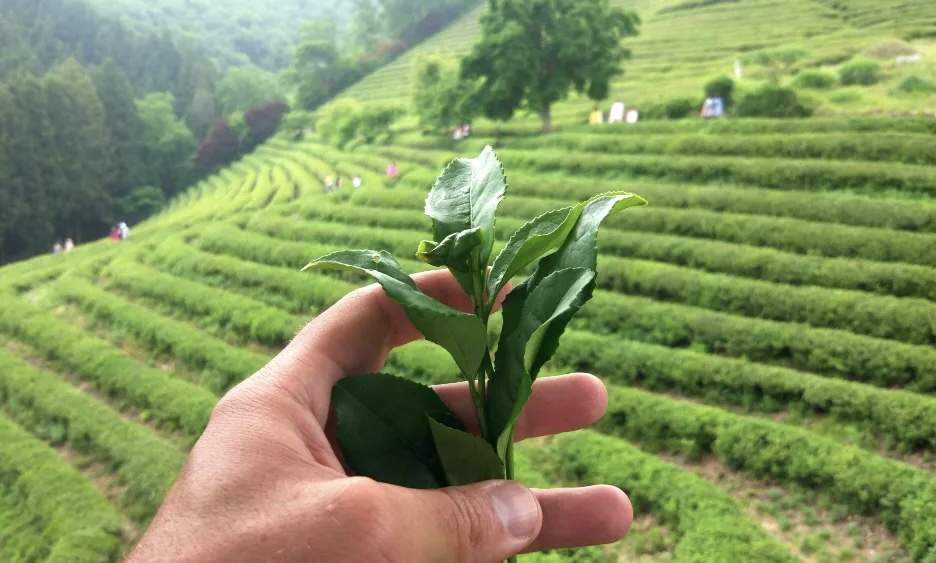 Сбор молодых, нежных листьев. 
Чайные листья раскладывают на бамбуковых матах или других поверхностях 
Фиксация – нагрев свежих чайных листьев в течение приблизительно 10-15 минут. 
Листья скручивают, чтобы разрушить их клеточные стенки 
После этого этапа чайные листья принимают различную форму. 
Обработанные листья сушат в корзине, на солнце или в печах.
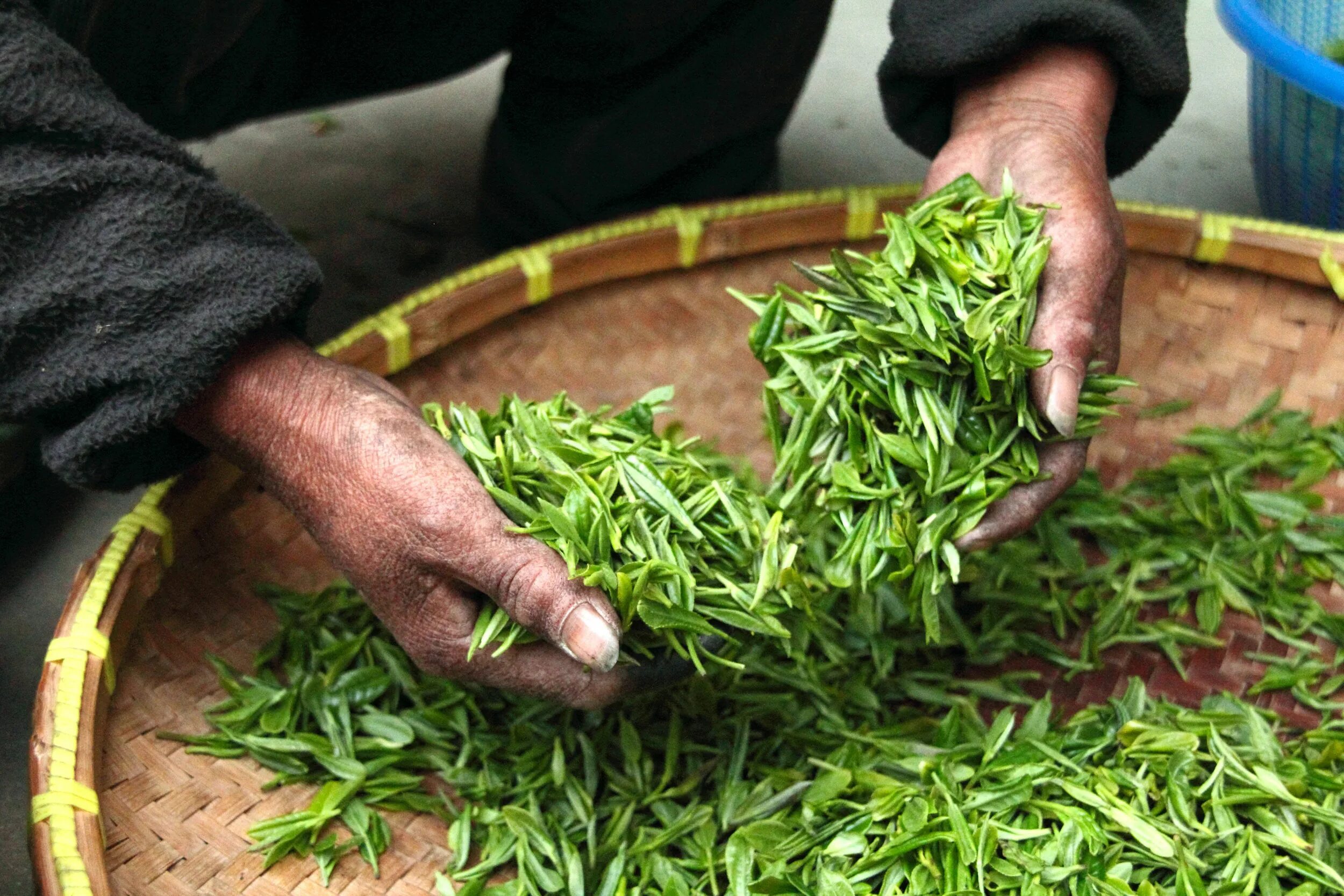 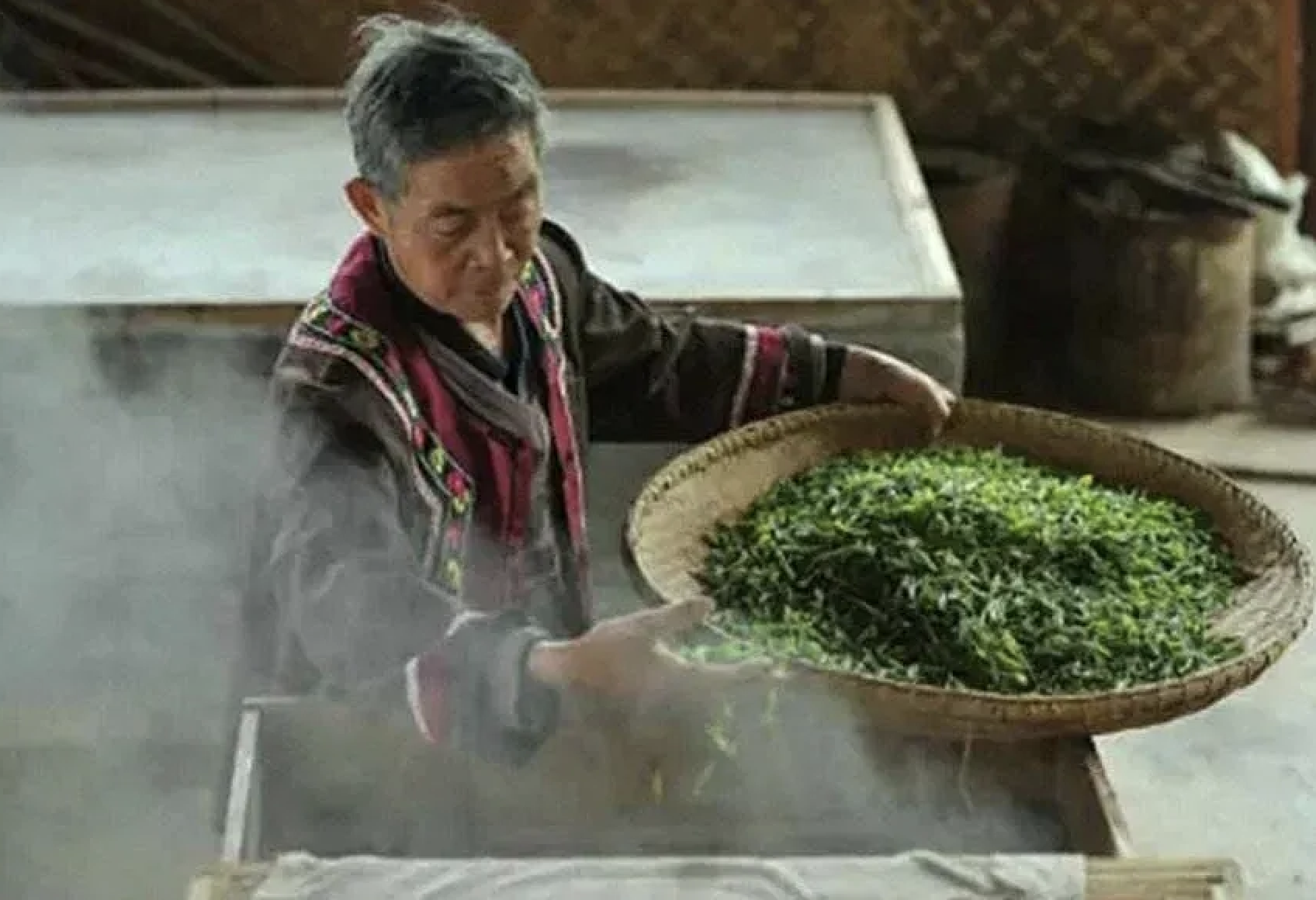 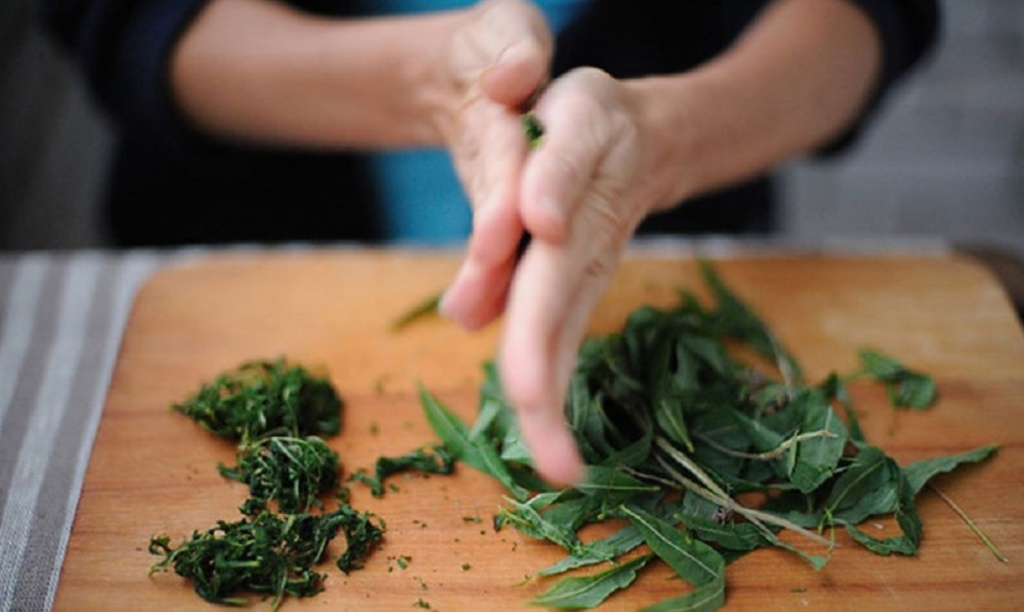 Рецепты заваривания зелёного чая
Во-первых, для заваривания зелёного чая нужна правильная вода 
Во-вторых, для заваривания зелёного чая нужен определённый чайник 
В-третьих, необходимо поймать нужную температуру для заваривания зелёного чая
После этих шагов можно перейти к завариванию зелёного чая.
1. Чистой сухой ложкой насыпаем чайные листья в заварник, заливаем горячей водой и сразу её сливаем.
2. Теперь наливаем в чайник нужное количество воды 
3. Закрываем крышкой и даём чаю настояться. 
4. После этих шагов можно наливать чай в чашку
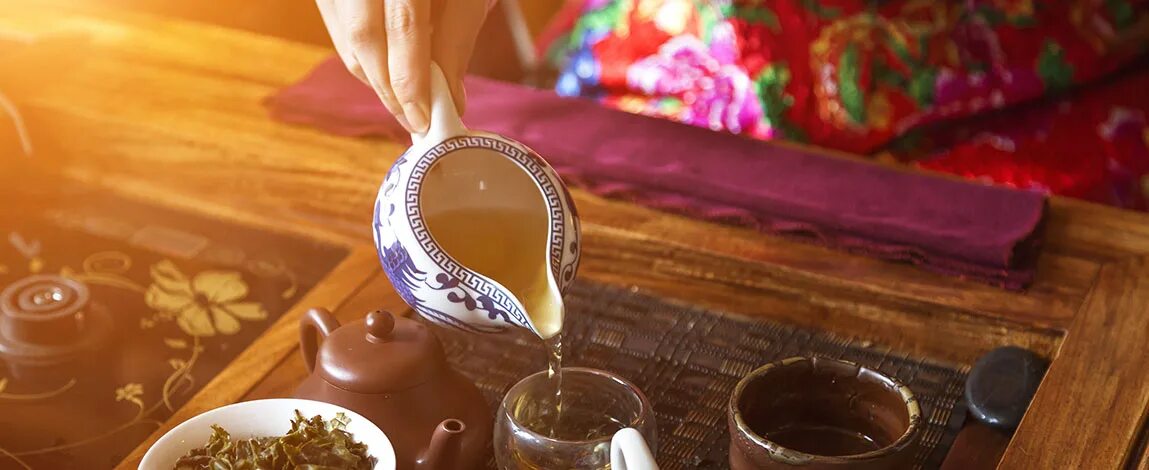 Практическая часть
Опрос
Опыт: «Наличие красителей»
В ходе опроса было выявлено, что 70% одноклассников, которые пьют чёрный чай, а 30 % зелёный
В чае «Принцесса Нури» красители почти отсутствуют. В чае «Greenfiled» красители присутствуют в большом количестве, так как чай почти не изменил своей окраски.
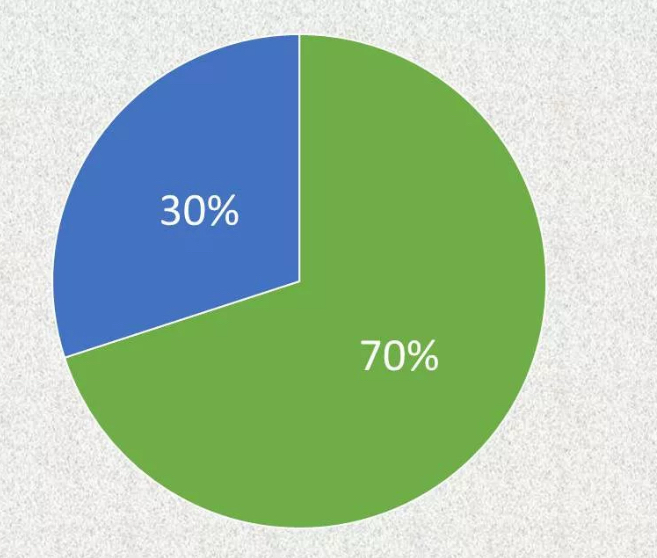 Заключение
В данной работе я изучила состав зелёного чая, раскрыла плюсы и минусы этого напитка. Познакомилась с интересной историей возникновения чая.  Из всей проделанной работы я сделала вывод, что зелёный  чай несёт в себе наиболее полезные свойства для организма человека